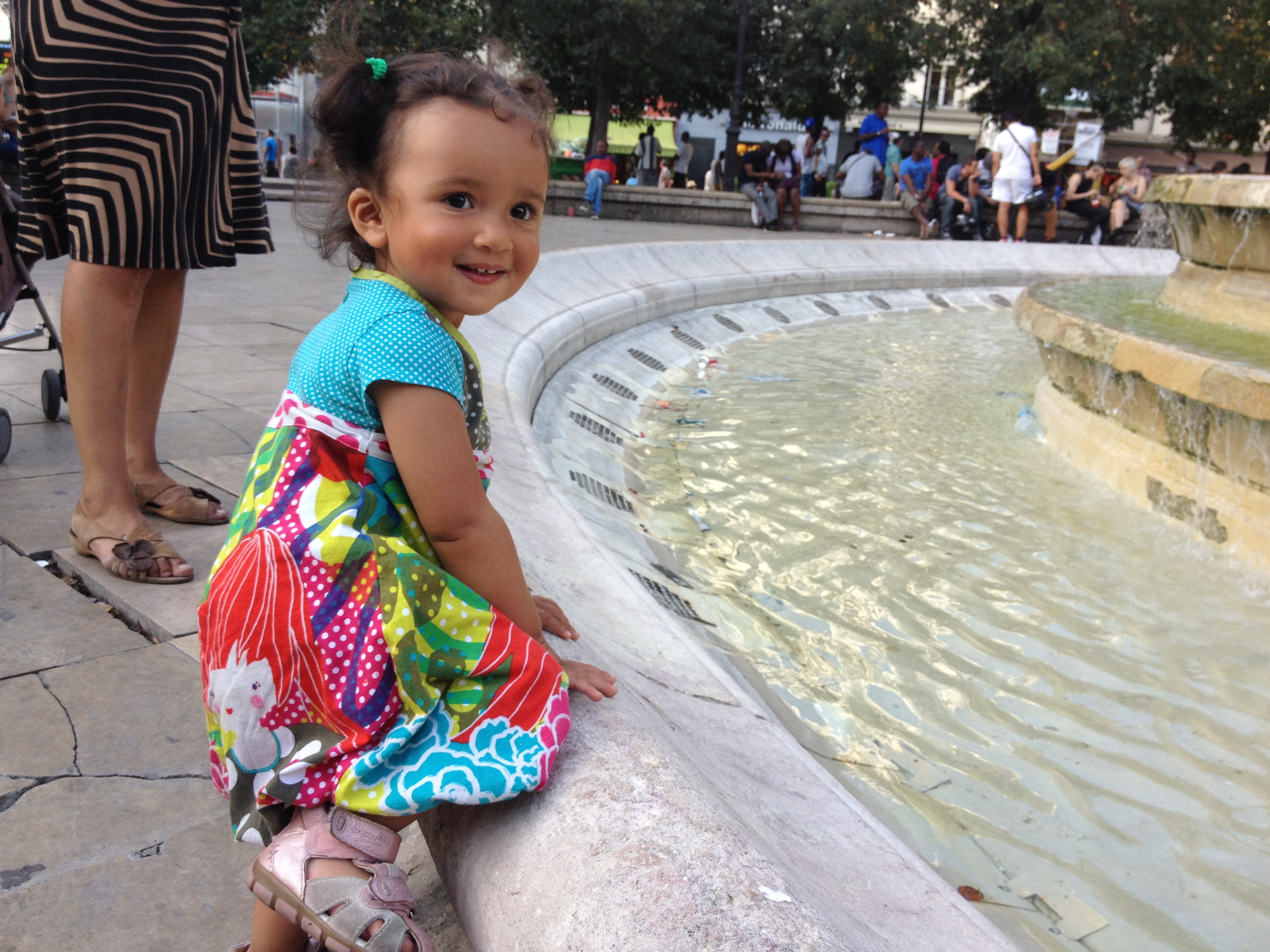 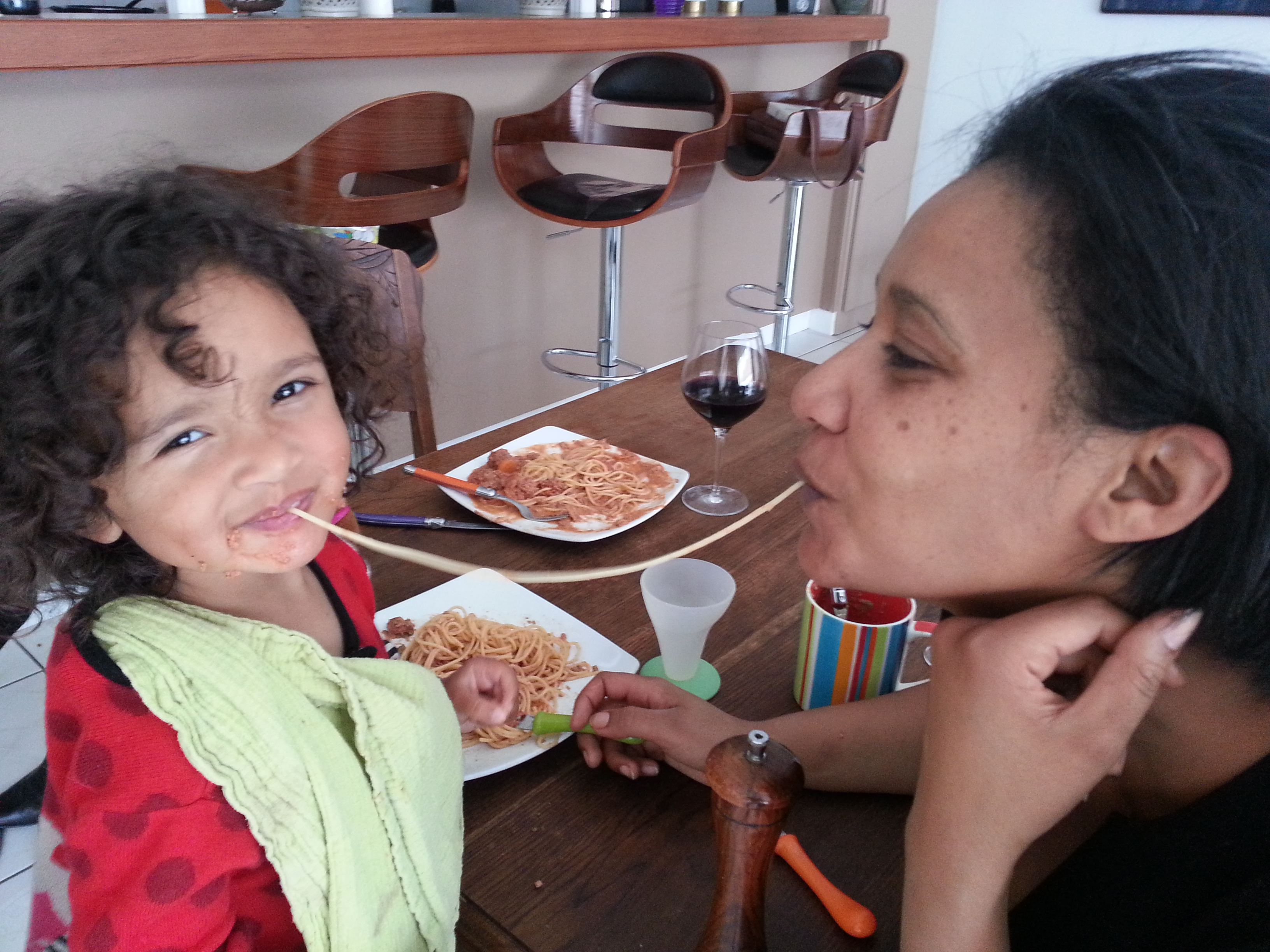 6 février 2021
Copyright 2021, http://www.allaroundtheworld.fr/
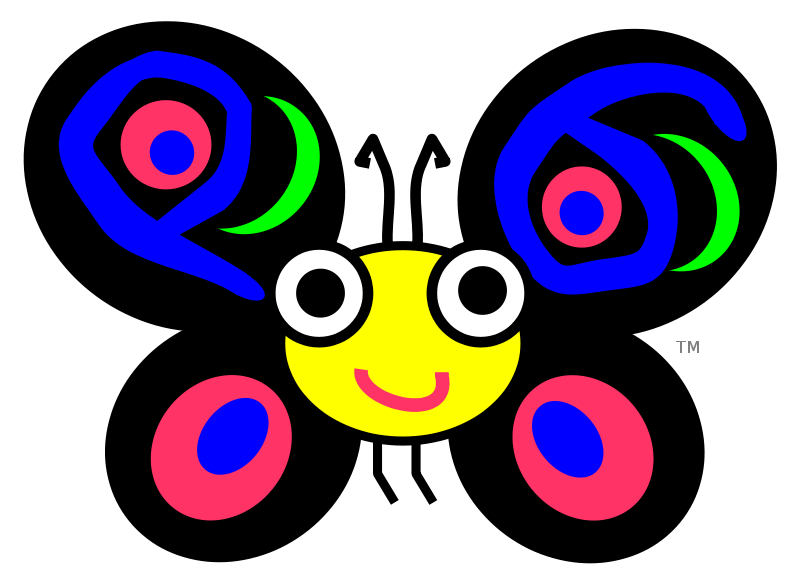 Raku for Mere Mortals
Curtis "Ovid" Poe
http://allaroundtheworld.fr/
https://twitter.com/OvidPerl
6 février 2021
Copyright 2021, http://www.allaroundtheworld.fr/
[Speaker Notes: This isn't a tutorial: I couldn't show you the cool stuff.
This isn't about advanced features, either. It's about a bunch of nice things that will make your life better.]
Raku and Perl
Raku is a sister language to Perl
Some concepts are similar
But many things are cleaned up
6 février 2021
Copyright 2021, http://www.allaroundtheworld.fr/
The Big 3 (or more)
Types for humans, not just computers
Mind-bogglingly powerful OO
Working concurrency model
Infinite lazy lists
Grammars
Amazing Unicode
Metaprogramming
Other stuff
I’m still typing
6 février 2021
Copyright 2021, http://www.allaroundtheworld.fr/
Examples are great, but …
multi add_to_tree( $node, $tree ) { 
    [B, insert( $node, $tree )[1..3]]; 
} 

multi insert( $node, Any:U ) { [R, Any, $node, Any] } 

multi insert( $node, @tree [RedBlack $color, $left, $pivot, $right] ) { 
    when $node before $pivot { balance $color, insert($node, $left), $pivot, $right             } 
    when $node after  $pivot { balance $color, $left,                $pivot, insert($node, $right) } 
    default                  { @tree } 
} 

multi balance(RedBlack $color, $a, $x, $b) { [$color, $a, $x, $b] } 

multi balance(B, [R, [R,$a,$x,$b], $y, $c ], $pivot, $right ) {
    [ R, [B,$a,$x,$b],        $y, [B,$c,$pivot,$right]] 
} 
multi balance(B, [R, $a, $x, [R,$b,$y,$c] ], $pivot, $right ) { 
    [ R, [B,$a,$x,$b],        $y, [B,$c,$pivot,$right]] 
} 
multi balance(B, $left, $pivot, [R, [R,$b,$y,$c], $z, $d]  ) { 
    [ R, [B,$left,$pivot,$b], $y, [B,$c,$z,$d]] 
} 
multi balance(B, $left, $pivot, [R, $b, $y, [R,$c,$z,$d] ]) { 
    [ R, [B,$left,$pivot,$b], $y, [B,$c,$z,$d]] 
}
6 février 2021
Copyright 2021, http://www.allaroundtheworld.fr/
Red Black Trees
6 février 2021
Copyright 2021, http://www.allaroundtheworld.fr/
Image Courtesy Luc Viator http://www.lucnix.be/
6 février 2021
Copyright 2021, http://www.allaroundtheworld.fr/
Basic Math
6 février 2021
Copyright 2021, http://www.allaroundtheworld.fr/
Solve for "x"
x = 7 ÷ 2
6 février 2021
Copyright 2021, http://www.allaroundtheworld.fr/
[Speaker Notes: Let’s do a few one-liners]
Ruby
$ ruby -e 'puts 7/2'
3
6 février 2021
Copyright 2021, http://www.allaroundtheworld.fr/
Python (2)
$ ruby -e 'puts 7/2'
3
$ python -c 'print 7/2'
3
6 février 2021
Copyright 2021, http://www.allaroundtheworld.fr/
TCL
$ ruby -e 'puts 7/2'
3
$ python -c 'print 7/2'
3
$ echo "puts [expr 7/2]" | tclsh
3
6 février 2021
Copyright 2021, http://www.allaroundtheworld.fr/
bc
$ ruby -e 'puts 7/2'
3
$ python -c 'print 7/2'
3
$ echo "puts [expr 7/2]" | tclsh
3
$ echo "7/2" | bc
3
6 février 2021
Copyright 2021, http://www.allaroundtheworld.fr/
C
$ echo 'int printf(const char * restrict format, ... ); int main(void) { printf("\n%f\n", 7/2); return 0; }' \
> | gcc -xc - && ./a.out

<stdin>:1:82: warning: format specifies type 'double' but the argument has type 'int' [-Wformat]
1 warning generated. 

0.000000
6 février 2021
Copyright 2021, http://www.allaroundtheworld.fr/
C
$ echo 'int printf(const char * restrict format, ... ); int main(void) { printf("\n%d\n", 7/2); return 0; }' \
> | gcc -xc - && ./a.out

3
6 février 2021
Copyright 2021, http://www.allaroundtheworld.fr/
The purpose of software is to help humans, not computers.
6 février 2021
Copyright 2021, http://www.allaroundtheworld.fr/
Perl
$ perl -E 'say 7/2'
3.5
6 février 2021
Copyright 2021, http://www.allaroundtheworld.fr/
Solve for "x"
x = -7 ÷ 2
6 février 2021
Copyright 2021, http://www.allaroundtheworld.fr/
-7/2
$ ruby -e 'puts -7/2'
?
$ python -c 'print -7/2'
?
$ echo "puts [expr -7/2]" | tclsh
?
$ echo "-7/2" | bc
?
$ perl -E 'say -7/2'
-3.5
6 février 2021
Copyright 2021, http://www.allaroundtheworld.fr/
-7/2
$ ruby -e 'puts -7/2'
-4
$ python -c 'print -7/2'
-4
$ echo "puts [expr -7/2]" | tclsh
-4
$ echo "-7/2" | bc
-3
$ perl -E 'say -7/2'
-3.5
6 février 2021
Copyright 2021, http://www.allaroundtheworld.fr/
C
$ echo 'int printf(const char * restrict format, ... ); int main(void) { printf("\n%d\n", -7/2); return 0; }' \
> | gcc -xc - && ./a.out

-3
6 février 2021
Copyright 2021, http://www.allaroundtheworld.fr/
C89 — ANSI-C (3.3.5)
When integers are divided and the division is inexact … 
if either operand is negative …
the result …
is implementation-defined. …
6 février 2021
Copyright 2021, http://www.allaroundtheworld.fr/
Solve for "x"
x = .1 + .2 - .3
6 février 2021
Copyright 2021, http://www.allaroundtheworld.fr/
Solve for "x"
x = .1 + .2 - .3
6 février 2021
Copyright 2021, http://www.allaroundtheworld.fr/
Solve for "x"
x = .3 - .3
6 février 2021
Copyright 2021, http://www.allaroundtheworld.fr/
Solve for "x"
x = 0
6 février 2021
Copyright 2021, http://www.allaroundtheworld.fr/
Solve for "x"
0 = .1 + .2 - .3
6 février 2021
Copyright 2021, http://www.allaroundtheworld.fr/
Perl's Idea of Zero
$ perl -E 'say .1 + .2 - .3'
5.55111512312578e-17

# 0.0000000000000000555111512312578
6 février 2021
Copyright 2021, http://www.allaroundtheworld.fr/
One Divided by Zero
$ perl -E 'say 1/(.1 + .2 - .3)'
1.8014398509482e+16

# 18,014,398,509,482,000
# or roughly 18 quintillian
6 février 2021
Copyright 2021, http://www.allaroundtheworld.fr/
Mass of the Sun Multiplied by Zero
$ perl –E 'say 1.99E30 * (.1+.2-.3)'
110467190950203

# 110,467,190,950,203
# Roughly 110 trillion kilograms
6 février 2021
Copyright 2021, http://www.allaroundtheworld.fr/
http://en.wikipedia.org/wiki/Mount_Everest#mediaviewer/File:Everest_North_Face_toward_Base_Camp_Tibet_Luca_Galuzzi_2006.jpg
6 février 2021
Copyright 2021, http://www.allaroundtheworld.fr/
Other Languages
$ ruby -e 'puts 0.1 + 0.2 - 0.3'
5.551115123125783e-17
$ python -c 'print .1 + .2 - .3'
5.55111512313e-17
$ echo "puts [expr .1+.2-.3]"|tclsh
5.551115123125783e-17
$ echo ".1 + .2 - .3" | bc
0
6 février 2021
Copyright 2021, http://www.allaroundtheworld.fr/
Raku’s Idea of Zero
$ raku -e 'say .1 + .2 - .3'
0
6 février 2021
Copyright 2021, http://www.allaroundtheworld.fr/
Raku’s Idea of Zero
$ raku -e 'say 1/(.1 + .2 - .3)'

Attempt to divide by zero when coercing Rational to Str
  in block <unit> at -e line 1
6 février 2021
Copyright 2021, http://www.allaroundtheworld.fr/
[Speaker Notes: This could be huge with many subtle errors just going away.]
say WHAT?
$ raku
> say .3.WHAT
(Rat)
> say .3.numerator
3
> say .3.denominator
10
> say .3.nude.perl
(3, 10)
> say 3.1415927.nude.perl
(31415927, 10000000)
6 février 2021
Copyright 2021, http://www.allaroundtheworld.fr/
[Speaker Notes: This is just a peak under the covers to explain how Perl 6 does this.]
But you can forget about that
$ raku
> say .1 + .2 - .3
0
6 février 2021
Copyright 2021, http://www.allaroundtheworld.fr/
[Speaker Notes: Really, this stuff *just works*. Ignore it and get back to hacking.]
Functions
sub reciprocal {
  return 1 / shift;
}
6 février 2021
Copyright 2021, http://www.allaroundtheworld.fr/
TIMTOWTEmbarrassYourself
sub reciprocal {
  return 1 / shift;
}
sub reciprocal {
  return 1 / (shift @_);
}
sub reciprocal {
  1/$_[0];
}
sub reciprocal {
  my $num = shift;
  return 1/$num;
}
sub reciprocal {
  my $num = shift @_;
  return 1/$num;
}
sub reciprocal {
  my $num = $_[0];
  return 1/$num;
}
sub reciprocal {
  my ($num) = @_;
  return 1/$num;
}
6 février 2021
Copyright 2021, http://www.allaroundtheworld.fr/
[Speaker Notes: Function signatures were invented before most of us were born.]
Let’s Pretend This Never Happened
sub reciprocal {
  return 1 / shift;
}
sub reciprocal {
  return 1 / (shift @_);
}
sub reciprocal {
  1/$_[0];
}
sub reciprocal {
  my $num = shift;
  return 1/$num;
}
sub reciprocal {
  my $num = shift @_;
  return 1/$num;
}
sub reciprocal {
  my $num = @_[0];
  return 1/$num;
}
sub reciprocal {
  my ($num) = @_;
  return 1/$num;
}
6 février 2021
Copyright 2021, http://www.allaroundtheworld.fr/
[Speaker Notes: Function signatures were invented before most of us were born.]
Fibonacci
Start with the list 0,1
Add last two elements
Append result to end of list
Go to step 2
F0 = 0
F1 = 1
Fn = Fn-1 + Fn-2
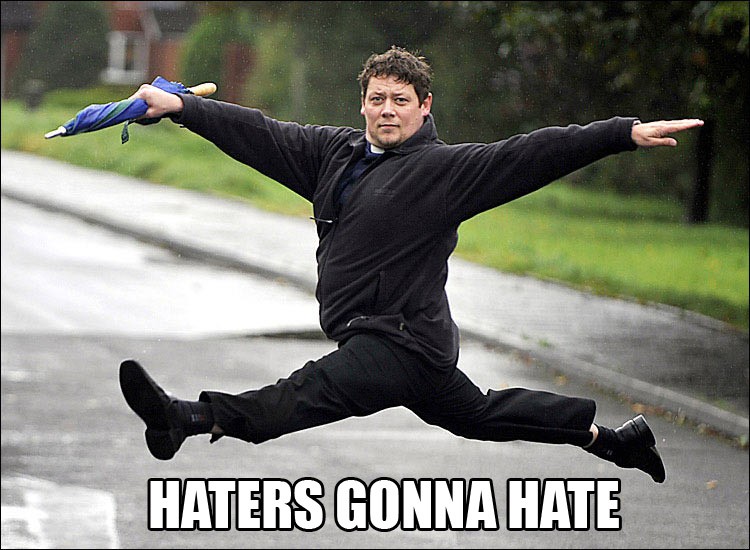 I'd credit the original source if I could find it.
6 février 2021
Copyright 2021, http://www.allaroundtheworld.fr/
[Speaker Notes: 1. Forgetting your base case. 2. Not checking your arguments. 3. Deep recursion blowing your stack.]
Fibonacci – Hate Me If You Must
0, 1
0, 1 → 1
0, 1, 1 → 2
0, 1, 1, 2 → 3
0, 1, 1, 2, 3 → 5
0, 1, 1, 2, 3, 5 → 8
0, 1, 1, 2, 3, 5, 8 → 13
…
6 février 2021
Copyright 2021, http://www.allaroundtheworld.fr/
Basic Function Signatures
sub fib ($nth) {
  given $nth {
    when 0  { 0 }
    when 1  { 1 }
    default {fib($nth-1)+fib($nth-2)}
  }
}
say fib(8);
# 21
6 février 2021
Copyright 2021, http://www.allaroundtheworld.fr/
[Speaker Notes: @_ is still there, but don't use if it if you don't need it.
Why use this forced example? Easy to explain, but many failure modes]
Infinite Loop
sub fib($nth) {
  given $nth {
    when 0  { 0 }
    when 1  { 1 }
    default {fib($nth-1)+fib($nth-2)}
  }
}
say fib(3.7);
# …
6 février 2021
Copyright 2021, http://www.allaroundtheworld.fr/
Raku – Gradually Typed
sub fib(Int $nth) {
  given $nth {
    when 0  { 0 }
    when 1  { 1 }
    default {fib($nth-1)+fib($nth-2)}
  }
}
say fib(3.7);
6 février 2021
Copyright 2021, http://www.allaroundtheworld.fr/
Raku – Optional Type Checking
===SORRY!=== Error while compiling fib.raku
Calling fib(Rat) will never work with declared signature (Int $nth)
at fib.raku:8
------> say ⏏fib(3.7);
6 février 2021
Copyright 2021, http://www.allaroundtheworld.fr/
Infinite Loop
sub fib(Int $nth) {
  given $nth {
    when 0  { 0 }
    when 1  { 1 }
    default {fib($nth-1)+fib($nth-2)}
  }
}
say fib(-3);
6 février 2021
Copyright 2021, http://www.allaroundtheworld.fr/
Raku — Constraints
sub fib(Int $nth where * >= 0) {
  given $nth {
    when 0  { 0 }
    when 1  { 1 }
    default {fib($nth-1)+fib($nth-2)}
  }
}
say fib(-3);
6 février 2021
Copyright 2021, http://www.allaroundtheworld.fr/
Infinite Loop
Constraint type check failed in binding to parameter '$nth'; expected anonymous constraint to be met but got Int (-3)
  in sub fib at fib.raku line 1
  in block <unit> at fib.raku line 8
6 février 2021
Copyright 2021, http://www.allaroundtheworld.fr/
[Speaker Notes: @_ is still there, but don't use if it if you don't need it.]
Raku — Constraints
sub fib(Int $nth where $nth >= 0) {
  given $nth {
    when 0  { 0 }
    when 1  { 1 }
    default {fib($nth-1)+fib($nth-2)}
  }
}
say fib(-3);
6 février 2021
Copyright 2021, http://www.allaroundtheworld.fr/
Raku — Subsets (UInt)
subset NonNegativeInt of Int
 where * >= 0;
sub fib(NonNegativeInt $nth) {
  given $nth {
    when 0  { 0 }
    when 1  { 1 }
    default {fib($nth-1)+fib($nth-2)}
  }
}
say fib(-3);
6 février 2021
Copyright 2021, http://www.allaroundtheworld.fr/
[Speaker Notes: @_ is still there, but don't use if it if you don't need it.]
Function Signatures
sub optional             {…}
sub basic($foo)          {…}
sub default($foo = 3)    {…}
sub named(:$name)        {…}
sub typed(Bool $is_foo)  {…}
sub constraint(Str $name  where *.chars > 0)     {…}
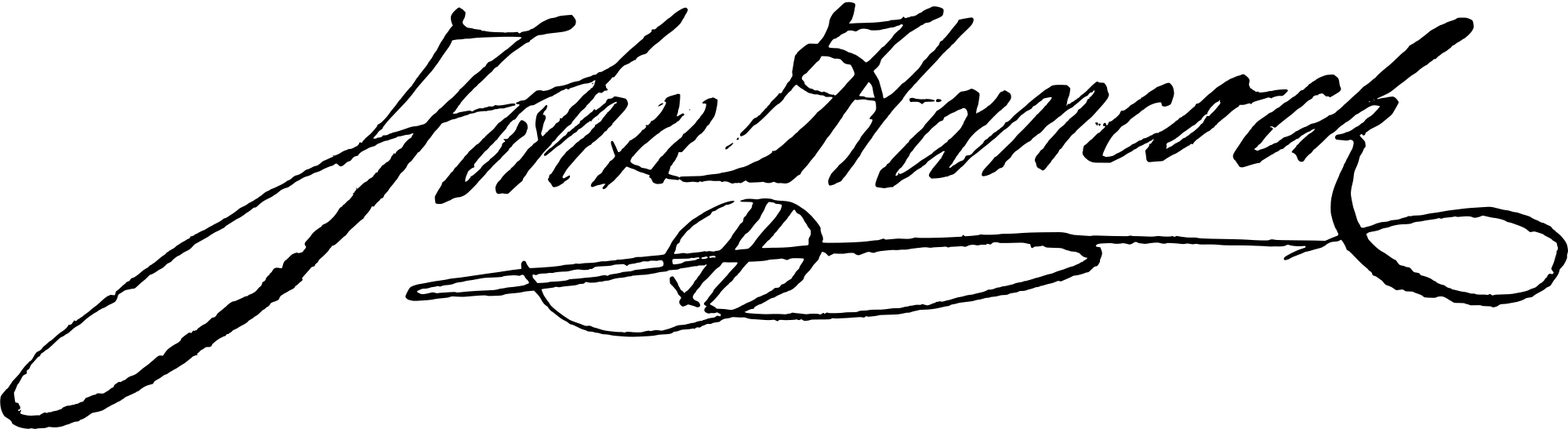 6 février 2021
Copyright 2021, http://www.allaroundtheworld.fr/
Function Signatures
subset NonEmptyString of Str
 where *.chars > 0;

sub foo(NonEmptyString $name){…}
6 février 2021
Copyright 2021, http://www.allaroundtheworld.fr/
Function Signatures
subset FirstName of Str
  where 0 < *.chars < 256;

sub first-name(FirstName $name){ …
}
6 février 2021
Copyright 2021, http://www.allaroundtheworld.fr/
Speed It Up
sub fib(UInt $nth) {
  state %cache;
  unless %cache{$nth}:exists {
    given $nth {
      when 0  { %cache{0} = 0 }
      when 1  { %cache{1} = 1 }
      default { 
        %cache{$nth} = fib($nth-1)+fib($nth-2);
      }
    }
  }
  return %cache{$nth};
}
6 février 2021
Copyright 2021, http://www.allaroundtheworld.fr/
Speed It Up
sub fib(UInt $nth) {
  return $nth if $nth <= 1;

  my ( $prev, $next ) = 0, 1;
  my $result;
  for 0 .. $nth  - 2 {
    $result = $prev + $next;
    ($prev, $next) = $next, $result;
  }
  return $result;
}
6 février 2021
Copyright 2021, http://www.allaroundtheworld.fr/
Fibonacci Sequence
F0 = 0
F1 = 1
Fn = Fn-1 + Fn-2

when 0  { 0 }
when 1  { 1 }
default { fib($nth-1) + fib($nth-2) }
6 février 2021
Copyright 2021, http://www.allaroundtheworld.fr/
Speed It Up
use experimental :cached;
sub fib(NonNegativeInt $nth) is cached {
  given $nth {
    when 0  { 0 }
    when 1  { 1 }
    default {fib($nth-1)+fib($nth-2)}
  }
}
say fib(3000);
6 février 2021
Copyright 2021, http://www.allaroundtheworld.fr/
https://taustation.space/
6 février 2021
Copyright 2021, http://www.allaroundtheworld.fr/
Multi Subs
sub travel_to ( $self, $location ) {

  # my kingdom for MMD :(
  if ( $location->isa('StationArea') ) {
    $self->_travel_to_area($location);
  } elsif ( $location->isa('Station') ) {
    $self->_travel_to_station($location);
  } elsif ( $location->isa('Star') ) {
    $self->_travel_to_star($location);
  } else {
    croak("I don't know how to travel to $location");
  }
}
6 février 2021
Copyright 2021, http://www.allaroundtheworld.fr/
[Speaker Notes: Testing the type is a code smell]
An ugly alternative
sub travel_to ( $self, $location ) {
  if ( $location->does('Travelling') ) {
    # OVS instead of SVO
    $location->travel_to($character);
  } else {
    croak("I don't know how to travel to $location");
  }
}
6 février 2021
Copyright 2021, http://www.allaroundtheworld.fr/
If We had Raku
multi method travel_to(StationArea $location) { ... }
multi method travel_to(Station     $location) { ... }
multi method travel_to(Star        $location) { ... }
6 février 2021
Copyright 2021, http://www.allaroundtheworld.fr/
[Speaker Notes: Classnames shortened for legibility]
And the Fibonacci Numbers Again
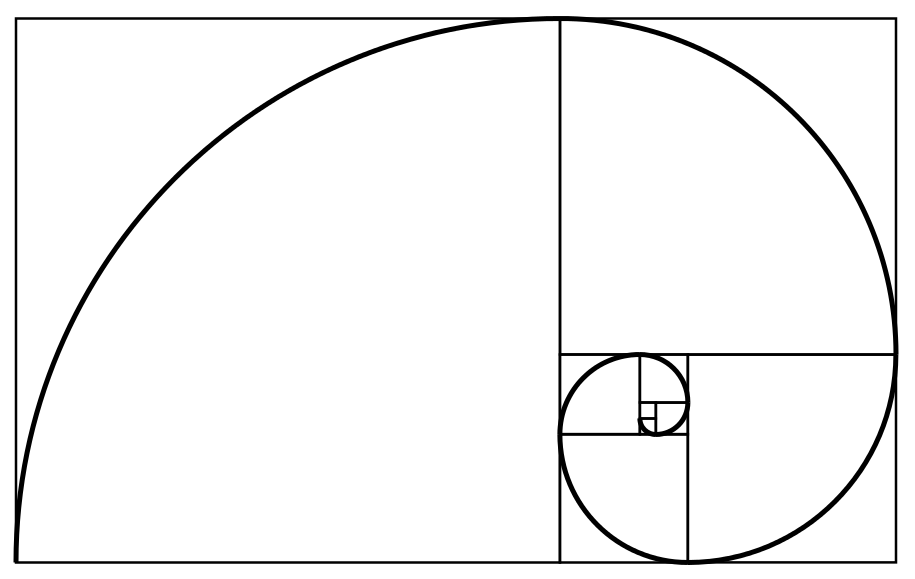 F0 = 0
F1 = 1
Fn = Fn-1 + Fn-2




multi fib(0) {0}
multi fib(1) {1}
multi fib(Int $n where * > 1) {
  fib($n-1) + fib($n-2);
}
6 février 2021
Copyright 2021, http://www.allaroundtheworld.fr/
Asserting Return Types
sub foo() returns Bool {
  return "Foo";
}

say "Yes" if foo();

Type check failed for return value; expected Bool but got Str ("Foo")
  in sub foo at bool.raku line 3
  in block <unit> at bool.raku line 4
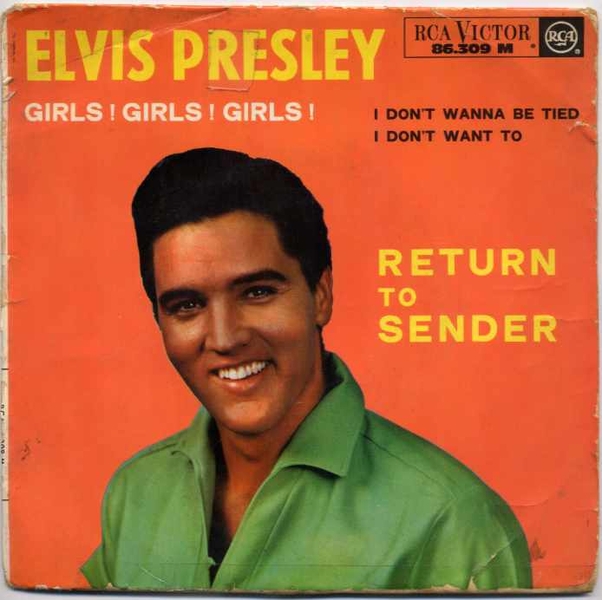 6 février 2021
Copyright 2021, http://www.allaroundtheworld.fr/
[Speaker Notes: A common failure mode of dynamic languages eliminated.]
Asserting Return Types
sub foo() returns Bool {
  return some-other-func(); # what does this return?
}
6 février 2021
Copyright 2021, http://www.allaroundtheworld.fr/
Asserting Return Types
subset EvenInt where * %% 2;
sub foo() returns EvenInt {
  return some-other-func();
}
6 février 2021
Copyright 2021, http://www.allaroundtheworld.fr/
[Speaker Notes: A common failure mode of dynamic languages eliminated.]
Classes
A gentle introduction to awesomeness
6 février 2021
Copyright 2021, http://www.allaroundtheworld.fr/
Classes
class Point {
    has $.x = 0;
    has $.y = 0;

    method Str { "[$.x,$.y]" }
}
my $point = Point.new( x => 5, y => 3 );
say $point.x;                             # 5
say $point.y;                             # 3
say "$point";                             # [5,3]
6 février 2021
Copyright 2021, http://www.allaroundtheworld.fr/
Classes
class Point {
    has $.x = 0; 
    has $.y = 0;

    method gist { "[$.x,$.y]" }

    method set( :$x = $.x, :$y = $.y ) {
        $!x = $x; $!y = $y;
    }
}
my $point = Point.new( x => 5, y => 3 );
say $point;                             # [5,3]
$point.set( y => 17 );
say $point;                             # [5,17]
6 février 2021
Copyright 2021, http://www.allaroundtheworld.fr/
And as you learn more …
class Point {
    has Rat $.x = 0.0; 
    has Rat $.y = 0.0;

    method gist { "[$.x,$.y]" }

    method set( :$x = $.x, :$y = $.y ) {
        $!x = $x; $!y = $y;
    }
}
my $point = Point.new( x => 5.0, y => 3.0 );
say $point;                               # [5,3]
$point.set( y => "foo" );                 # Boom!
6 février 2021
Copyright 2021, http://www.allaroundtheworld.fr/
And as you learn more …
class Point {
    has Rat $.x is rw = 0.0;
    has Rat $.y is rw = 0.0;

    method gist { "[$.x,$.y]" }
}



my $point = Point.new( x => 5.0, y => 3.0 );
say $point;                             # [5,3]
$point.y = 17.3;
say $point;                             # [5,17.3]
6 février 2021
Copyright 2021, http://www.allaroundtheworld.fr/
And as you learn more …
class Point {
    subset PointLimit of Rat where -10 <= * <= 10;
    has PointLimit $.x is rw = 0.0;
    has PointLimit $.y is rw = 0.0;

    method gist { "[$.x,$.y]" }
}


my $point = Point.new( x => 5.0, y => 3.0 );
say $point;                             # [5,3]
$point.y = 17.3;                          # Boom!
6 février 2021
Copyright 2021, http://www.allaroundtheworld.fr/
The default values are silly …
class Point {
    subset PointLimit of Rat where -10 <= * <= 10;
    has PointLimit $.x is rw is required;
    has PointLimit $.y is rw is required;

    method gist { "[$.x,$.y]" }
}


my $point = Point.new( y => 3.0 );        # Boom!
6 février 2021
Copyright 2021, http://www.allaroundtheworld.fr/
Or …
class Point {
    subset PointLimit of Rat where -10 .. 10;
    has PointLimit $.x is rw is required;
    has PointLimit $.y is rw is required;

    method gist { "[$.x,$.y]" }
}


my $point = Point.new( x => 5.0, y => 3.0 );
say $point;                               # [5,3]
$point.y = 17.3;                          # Boom!
6 février 2021
Copyright 2021, http://www.allaroundtheworld.fr/
Raku Versus Raw Perl
class Point {
    subset PointLimit of Rat where -10.0 .. 10.0;
    has PointLimit $.x is rw is required;
    has PointLimit $.y is rw is required;
    method gist { "[$.x,$.y]" }
}
package Point {
    use Carp;
    use overload '""' => \&Str, fallback => 1;
    sub _pointlimit {
        my ( $class, $num ) = @_;
        unless ( $num >= -10 && $num <= 10 ) {
            croak "…";
        }
    }
    sub new {
        my ( $class, $x, $y ) = @_;
        my $self = bless { x => undef, y => undef } => $class;
        $self->x($x);
        $self->y($y);
        return $self;
    }
    sub x {
        my ( $self, $x ) = @_;
        $self->_pointlimit ($x);
        $self->{x} = $x;
    }
    sub y {
        my ( $self, $y ) = @_;
        $self->_pointlimit ($y);
        $self->{y} = $y;
    }
    sub Str {
        my $self = shift;
        return sprintf "[%f,%f]" => $self->x, $self->y;
    }
}
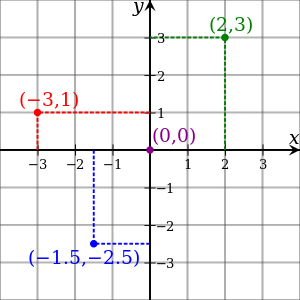 6 février 2021
Copyright 2021, http://www.allaroundtheworld.fr/
Raku Versus Moose
class Point {
    subset PointLimit of Rat where -10.0 .. 10.0;
    has PointLimit $.x is rw is required;
    has PointLimit $.y is rw is required;
    method gist { "[$.x,$.y]" }
}
package Point {
    use Moose;
    use overload '""' => \&Str, fallback => 1;
    use Moose::Util::TypeConstraints;
    subtype "PointLimit" => as 'Num'
      => where { $_ >= -10 && $_ <= 10 }
      => message { "$_ must be a Num between -10 and 10, inclusive" };

    has [qw/x y/] => (
      is       => 'rw',
      isa      => 'PointLimit',
      required => 1,
    );

    sub Str {
      my $self = shift;
      return sprintf "[%f,%f]" => $self->x, $self->y;
  }
}
6 février 2021
Copyright 2021, http://www.allaroundtheworld.fr/
Raku Versus C++
class Point {
    subset PointLimit of Rat where -10.0 .. 10.0;
    has PointLimit $.x is rw is required;
    has PointLimit $.y is rw is required;
    method gist { "[$.x,$.y]" }
}
#include <iostream>
#include <sstream>
class Point {
    double x_, y_;
  public:
    Point (double x, double y) : x_(constrain(x)), y_(constrain(y)) {}
    double x () const { return x_; }
    double y () const { return y_; }

    void x (double num) { x_ = constrain(num); }
    void y (double num) { y_ = constrain(num); }

    friend std::ostream & operator<< (std::ostream & stream, const Point & point) {
        stream << '[' << point.x() << ',' << point.y() << ']';
        return stream;
    }
  private:
    static double constrain (double num) {
        if (num < -10 || num > 10) {
            std::stringstream ss;
            ss << "'" << num << "' is not a real number between -10 and 10, inclusive";
            throw(ss.str());
        }
        return num;
    }
};

int main () {
    try {
        Point point(5, 3);
        std::cout << point << std::endl;
        point.y(17.3);
    }
    catch (const std::string & error) {
        std::cerr << error << std::endl;
    }
}
6 février 2021
Copyright 2021, http://www.allaroundtheworld.fr/
Raku Versus Java
class Point {
    subset PointLimit of Rat where -10.0 .. 10.0;
    has PointLimit $.x is rw is required;
    has PointLimit $.y is rw is required;
    method gist { "[$.x,$.y]" }
}
public class Point {
    private static final double X_MIN = -10.0, X_MAX = 10.0;
    private static final double Y_MIN = -10.0, Y_MAX = 10.0;
    private double x, y;

    public Point(double x, double y) throws IllegalArgumentException {
        setX(x);
        setY(y);
    }

    public double getX() { return x; }
    public double getY() { return y; }

    public void setX(double x) throws IllegalArgumentException {
        if (x < X_MIN || x > X_MAX)
          throw new IllegalArgumentException("…");
        this.x = x;
    }
    public void setY(double y) throws IllegalArgumentException {
        if (y < Y_MIN || y > Y_MIN)
          throw new IllegalArgumentException("…");
        this.y = y;
    }

    @Override
    public String toString() {
        return String.format("[%.1f,%.1f]", x, y);
    }
}
6 février 2021
Copyright 2021, http://www.allaroundtheworld.fr/
Raku Versus Python 3
class Point {
    subset PointLimit of Rat where -10.0 .. 10.0;
    has PointLimit $.x is rw is required;
    has PointLimit $.y is rw is required;
    method gist { "[$.x,$.y]" }
}
class PointLimit:
    def __init__(self, name):
        self.name =  name
    def __get__(self, point, owner):
        return point.__dict__.get(self.name)
    def __set__(self, point, value):
        if not -10 < value < 10:
            raise ValueError('Value %d is out of range' % value)
        point.__dict__[self.name] = value

class Point:
    x = PointLimit('x');
    y = PointLimit('y');

    def __init__(self, x, y):
        self.x = x
        self.y = y

    def __str__(self):
        return "[%f,%f]" % (self.x, self.y)
6 février 2021
Copyright 2021, http://www.allaroundtheworld.fr/
Raku Versus Javascript
class Point {
    subset PointLimit of Rat where -10.0 .. 10.0;
    has PointLimit $.x is rw is required;
    has PointLimit $.y is rw is required;
    method gist { "[$.x,$.y]" }
}
function definePointLimit(point, name) {
    Object.defineProperty(point, name, {
        set: function (value) {
            if (value < -10 || value > 10)
                throw 'Value ' + value + ' is out of range';
            point['_' + name] = value;
        },
        get: function () {
            return point['_' + name];
        }
    });
}

function Point(x, y) {
    definePointLimit(this, 'x');
    definePointLimit(this, 'y');

    this.x = x;
    this.y = y;
}

Point.prototype.toString = function() {
    return '[' + this.x + ',' + this.y + ']';
}

var point = new Point(5, 5);
point.y = 100; // Boom!
6 février 2021
Copyright 2021, http://www.allaroundtheworld.fr/
Raku Versus Ruby
class Point {
    subset PointLimit of Rat where -10.0 .. 10.0;
    has PointLimit $.x is rw is required;
    has PointLimit $.y is rw is required;
    method gist { "[$.x,$.y]" }
}
class Point
  POINT_RANGE = -10..10

  attr_constrained x: POINT_RANGE, y: POINT_RANGE

  def initialize
    @x = 0
    @y = 0
  end

  def to_s
    "[#{x},#{y}]"
  end

private
  def self.attr_constrained(attrs_and_constraints)
    attrs_and_constraints.each do |attr, constraint|
      attr_reader attr
      define_method(:"#{attr}=") do |value|
        raise "#{value} is not a valid value for #{attr}" \
            unless constraint === value
        instance_variable_set :"@#{attr}", value
      end
    end
  end
end
6 février 2021
Copyright 2021, http://www.allaroundtheworld.fr/
Raku Versus Go
class Point {
    subset PointLimit of Rat where -10.0 .. 10.0;
    has PointLimit $.x is rw is required;
    has PointLimit $.y is rw is required;
    method gist { "[$.x,$.y]" }
}
package point

import  "fmt"
import  "errors"

type Point struct {
    x, y float64
}

func NewPoint(x, y float64) (*Point, error) {
    p := &Point{x, y}
    if !IsValid(x) {
        return nil, errors.New("Point x out of range!")
    }
    if !IsValid(y) {
        return nil, errors.New("Point y out of range!")
    }
    return p, nil
}
func IsValid(p float64) (result bool) {
    if p >= -10 && p <= 10 {
        result = true
    }
    return
}
func (p *Point) String() string {
    return fmt.Sprintf("[%v,%v]", p.x, p.y)
}
func (p *Point) SetX(x float64) (float64, error) {
    ox := p.x
    if !IsValid(x) {
        return ox, errors.New("Point out of range!")
    }
    return ox, nil
}
func (p *Point) SetY(y float64) (float64, error) {
    oy := p.y
    if !IsValid(y) {
        return oy, errors.New("Point out of range!")
    }
    return oy, nil
}
func (p *Point) GetX() float64 {
    return p.x
}
func (p *Point) GetY() float64 {
    return p.y
}
6 février 2021
Copyright 2021, http://www.allaroundtheworld.fr/
Review
Math that works
Powerful function signatures
Types you can actually use
Powerful, expressive classes
6 février 2021
Copyright 2021, http://www.allaroundtheworld.fr/
Killer FeatureS
6 février 2021
Copyright 2021, http://www.allaroundtheworld.fr/
Summary
Raku is large
So is Perl, C++, etc.
Proper OO
Easy to read
Safer
Very powerful
6 février 2021
Copyright 2021, http://www.allaroundtheworld.fr/
Resources
https://www.raku.org/
https://rakubrew.org/
https://course.raku.org/
https://learnxinyminutes.com/docs/raku/
https://www.reddit.com/r/rakulang/
irc.freenode.net #raku
6 février 2021
Copyright 2021, http://www.allaroundtheworld.fr/
Bonus Slides!
6 février 2021
Copyright 2021, http://www.allaroundtheworld.fr/
Type Inference (wip)
sub something(Int $nth) {...}
say "Hello.";
say something(3.7);


===SORRY!=== Error while compiling fib.raku
Calling something(Rat) will never work with declared signature (Int $nth)
at fib.raku:3
------> say ⏏something(3.7);
6 février 2021
Copyright 2021, http://www.allaroundtheworld.fr/
Type Inference (wip)
sub something(Int $nth where * > 0) {...}
say "Hello.";
say something(3.7);


Hello.
Type check failed in binding to parameter '$nth'; expected Int but got Rat (3.7)
  in sub something at fib.raku line 1
  in block <unit> at fib.raku line 3
6 février 2021
Copyright 2021, http://www.allaroundtheworld.fr/
Run Time
sub fib(Int $nth) {...}
my $var = 3.7;
say "Hello";
say fib($var);

Hello.
Type check failed in binding to parameter '$nth'; expected Int but got Rat (3.7)
  in sub something at fib.raku line 1
  in block <unit> at fib.raku line 4
6 février 2021
Copyright 2021, http://www.allaroundtheworld.fr/
[Speaker Notes: @_ is still there, but don't use if it if you don't need it.]
Compile Time
sub fib(Int $nth) {...}
my Rat $var = 3.7;
say “Hello”;
say fib($var);

===SORRY!=== Error while compiling fib.raku
Calling something(Rat) will never work with declared signature (Int $nth)
at fib.raku:4
------> say ⏏something($var);
6 février 2021
Copyright 2021, http://www.allaroundtheworld.fr/
[Speaker Notes: The check is in the optimizer and if can see a type matches, it will eliminate the type check at]
Type Checks/Inference
Compile-time failures!
Deliberately limited in scope
Type checks at compile time are not duplicated at run time
Multi-sub checks can often be eliminated at run time
6 février 2021
Copyright 2021, http://www.allaroundtheworld.fr/
Infinite Lazy Lists
constant @primes = grep { .is-prime }, 1 .. *;
say @primes[^10];
# 2 3 5 7 11 13 17 19 23 29
6 février 2021
Copyright 2021, http://www.allaroundtheworld.fr/
Infinite Lazy Lists
constant  PRIMES = grep { .is-prime }, 1 .. *;
say  PRIMES[^10];
# 2 3 5 7 11 13 17 19 23 29
6 février 2021
Copyright 2021, http://www.allaroundtheworld.fr/
But it worked when I tested it!
open my $fh, '<', $file
  or die "Can't read $file: $!";

foreach (<$fh>) {
  print if /abcd/;
}
6 février 2021
Copyright 2021, http://www.allaroundtheworld.fr/
This is lazy
my $fh = open($file);

for $fh.lines -> $line {
  say $line if $line ~~ /abcd/;
}
6 février 2021
Copyright 2021, http://www.allaroundtheworld.fr/
[Speaker Notes: Take the time to explain the pointy block (aka the lambda block in other languages)]
So is this
my $fh = open($file);

for $fh.lines.grep({/abcd/}) ->$line {
  say $line;
}
6 février 2021
Copyright 2021, http://www.allaroundtheworld.fr/
Lazy Fibonacci Numbers
my @fib = 0, 1, * + * ... *;
say @fib[^$num];
6 février 2021
Copyright 2021, http://www.allaroundtheworld.fr/
Lazy Fibonacci Numbers
my @fib = 0, 1, * + * ... *;
say @fib[^$num];
6 février 2021
Copyright 2021, http://www.allaroundtheworld.fr/
Arithmetic Sequences
my @evens = 0, 2 ... *;
say @evens[^10];
# 0 2 4 6 8 10 12 14 16 18
6 février 2021
Copyright 2021, http://www.allaroundtheworld.fr/
Geometric Sequences
my @powers_of_two = 2, 4, 8 ... *;
say @powers_of_two[^10];
# 2 4 8 16 32 64 128 256 512 1024
6 février 2021
Copyright 2021, http://www.allaroundtheworld.fr/
Complex Sequences
my @fib = 0,1,-> $a,$b {$a+$b} ... *;
say @fib[^10];
# 0 1 1 2 3 5 8 13 21 34
6 février 2021
Copyright 2021, http://www.allaroundtheworld.fr/
Complex Sequences
my @fib = 0,1,-> $a,$b {$a+$b} ... *;
say @fib[^10];
# 0 1 1 2 3 5 8 13 21 34

for 1..5 -> $var { say $var; }
6 février 2021
Copyright 2021, http://www.allaroundtheworld.fr/
Complex Sequences
my @fib = 0, 1, * + * ... *;
say @fib[^10];
# 0 1 1 2 3 5 8 13 21 34
6 février 2021
Copyright 2021, http://www.allaroundtheworld.fr/
Complex Sequences
my @fib = 0, 1, * + * ... *;
say @fib[^10];
# 0 1 1 2 3 5 8 13 21 34

my @fib = 0,1,-> $a,$b {$a+$b} ... *;
say @fib[^10];
6 février 2021
Copyright 2021, http://www.allaroundtheworld.fr/
Buy My Books!
6 février 2021
Copyright 2021, http://www.allaroundtheworld.fr/
Thank You!
6 février 2021
Copyright 2021, http://www.allaroundtheworld.fr/